ЧАЙНИКИ    ЕЛЕКТРИЧНІ
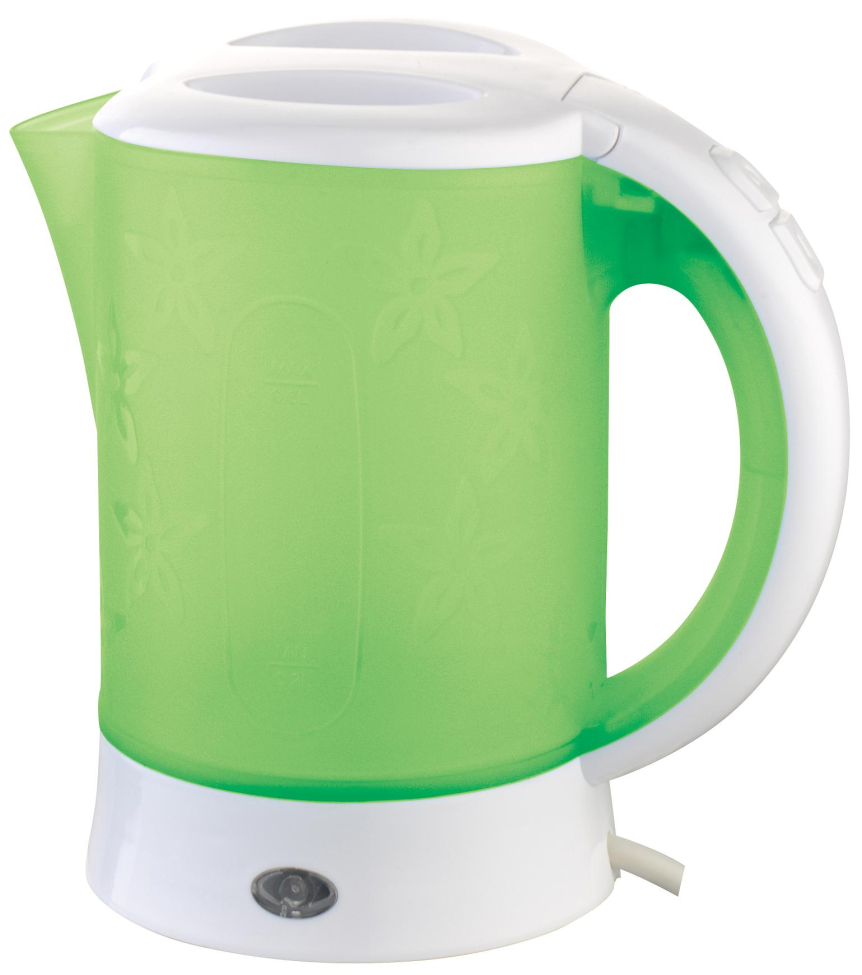 RKT07-G Travel 

 Потужність 650 Вт
 Об’єм 0,6 л
 Закритий нагрівальний елемент з нержавіючої сталі
 Автоматичне відключення при закипанні
 Захист від протікання
 Шкала рівня води
 Індикатор
 Аксесуари: 2 чашки та 2 ложки
 Корпус з міцного термостійкого пластика
 Колір: зелений
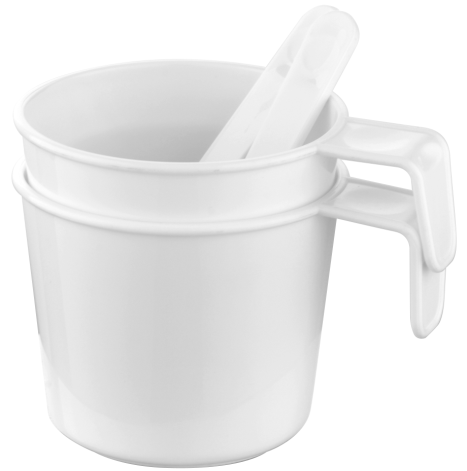 2
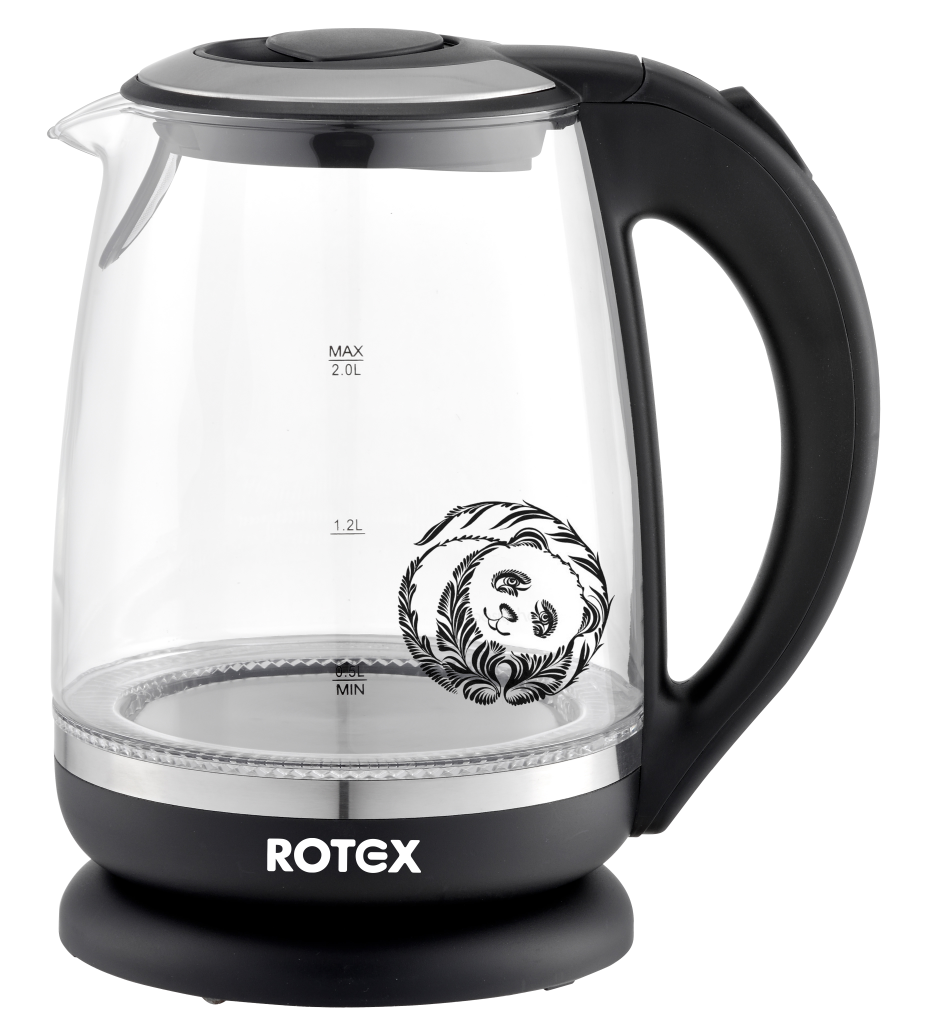 RKT15-G  

 Потужність 2200 Вт
 Об’єм 2 л
 Закритий нагрівальний елемент з нержавіючої сталі
 Зйомний фільтр
 Автоматичне відключення при закипанні
 Захист від протікання
 Шкала рівня води
 LED підсвітка
 Корпус з міцного термостійкого стекла
 Колір пластика: чорний
3
RKT85-G Smart 
 Потужність 2200 Вт
 Об’єм 1..7 л
 Електронне управління
  Регулювання температури води 60, 70, 80, 90 градусів
 Індикатори  регулювання температури води та LED підсвітка
 Закритий нагрівальний елемент з нержавіючої сталі
 Зйомний фільтр
 Автоматичне відключення при закипанні
 Захист від протікання
 Шкала рівня води
 LED підсвітка
 Корпус з міцного термостійкого стекла
 Колір пластика: білий
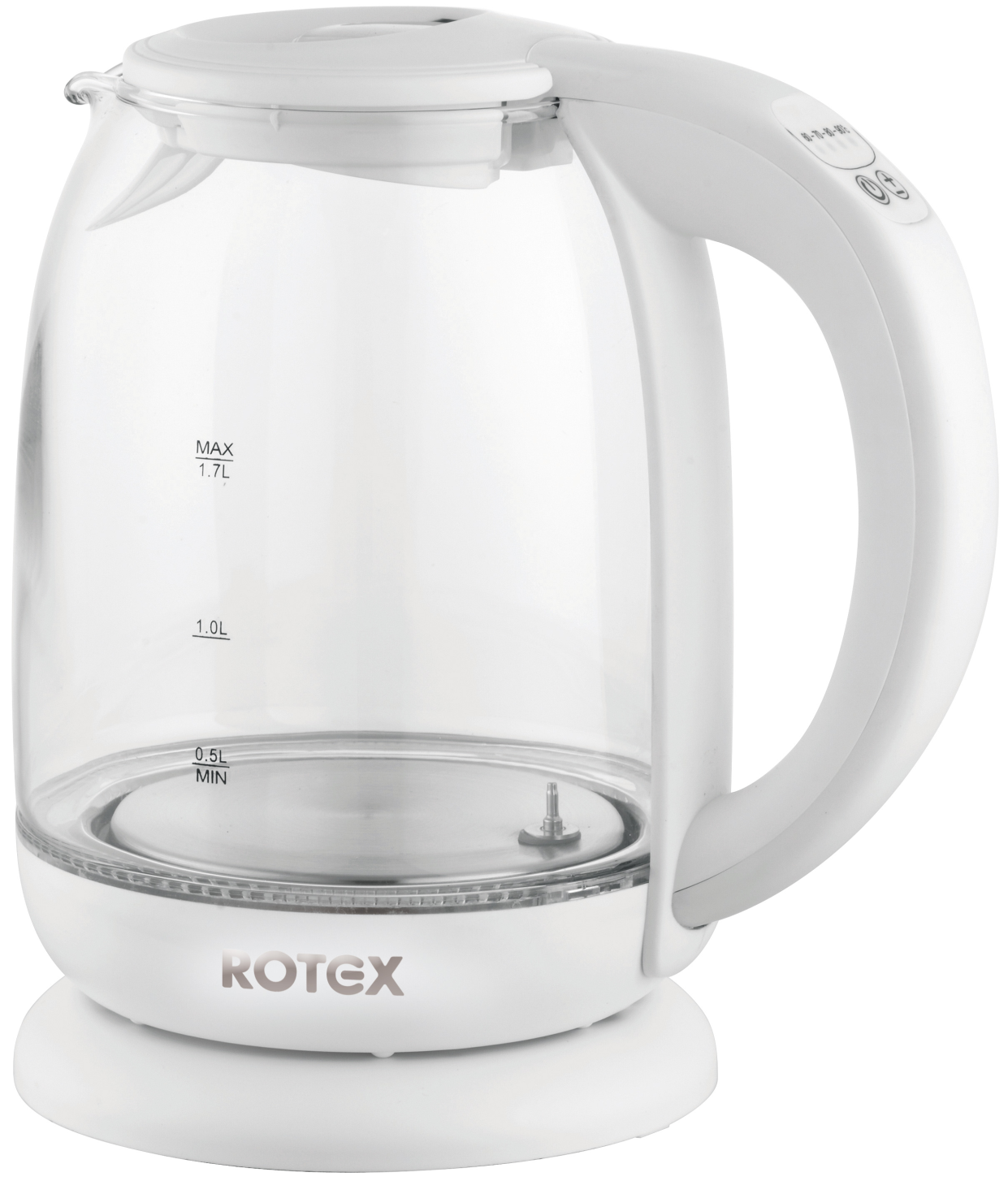 4
Дякуємо за увагу!
ВІДДІЛ ПРОДАЖІВ
(044) 207-10-43 (вн.1028)
sale@rotex.net.ua
СЕРВІСНЕ ОБСЛУГОВУВАННЯ
(044) 207-10-47
support@rotex.net.ua
Україна, м. Київ